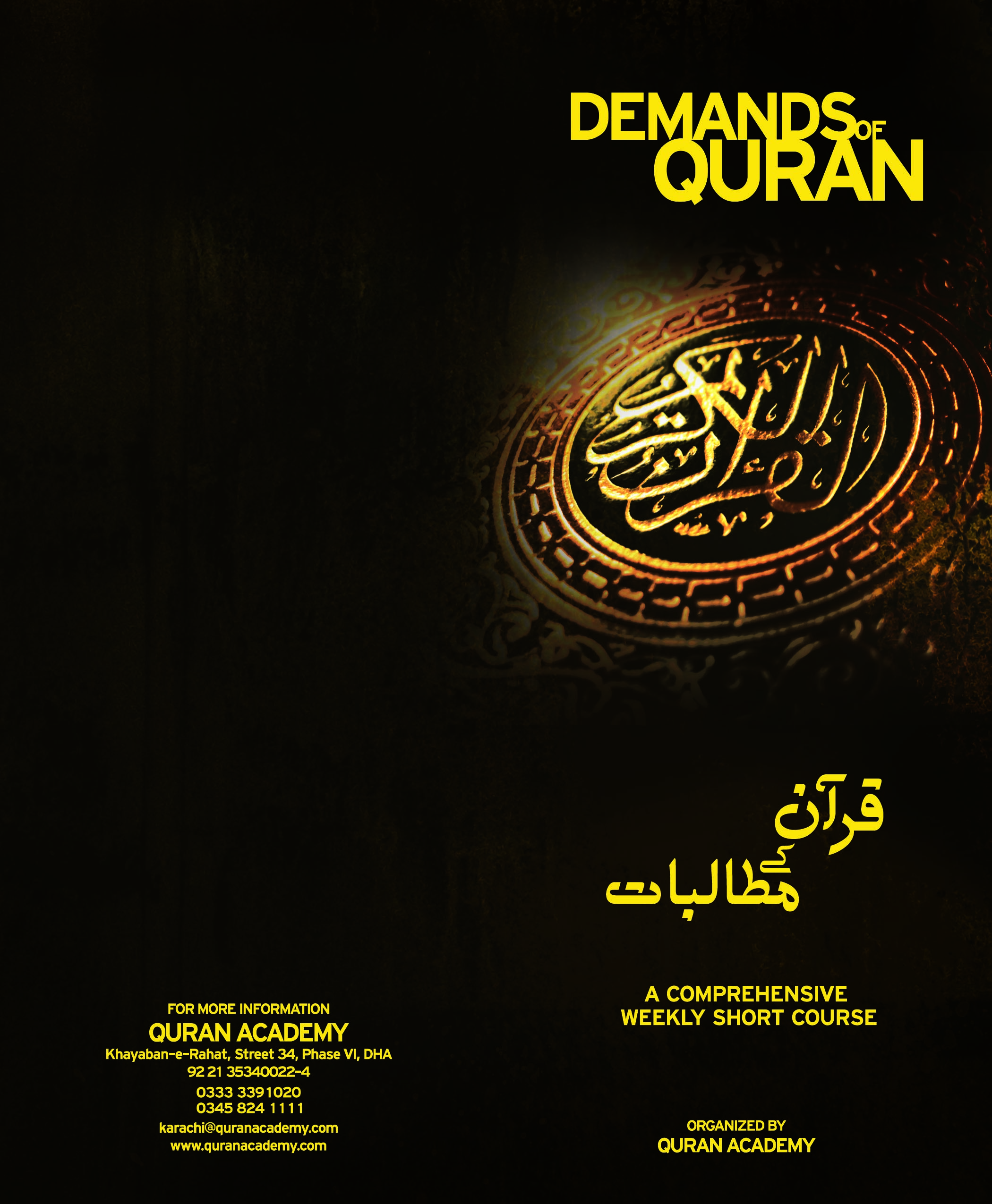 Based on:مطالعۂ قرآنِ حکیم کا منتخب نصاب
سماجی اور معاشرتی اقدار
سورۂ بنی اسرائیل رکوع ۳ اور ۴ کی روشنی میں
Designed by: DR. ISRAR AHMAD
تیسرا حصہ: عملِ صالح
سماجی اور معاشرتی اقدار
سورۂ بنی اسرائیل رکوع ۳ اور ۴ کی روشنی میں
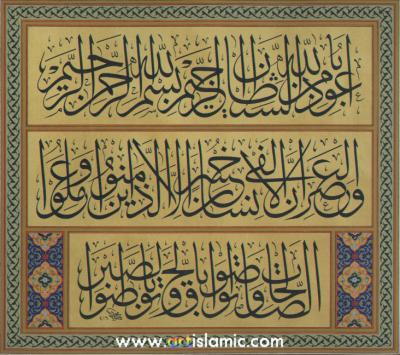 Lecture #
15
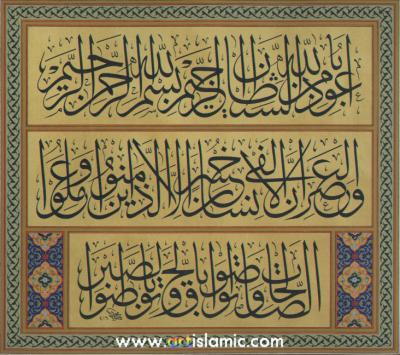 بِسْمِ اللّٰهِ الرَّحْمٰنِ الرَّحِيْمِوَ قَضٰى رَبُّكَ اَلَّا تَعْبُدُوْۤا اِلَّاۤ اِيَّاهُ وَ بِالْوَالِدَيْنِ۠ اِحْسَانًا١ؕ اِمَّا يَبْلُغَنَّ عِنْدَكَ الْكِبَرَ اَحَدُهُمَاۤ اَوْ كِلٰهُمَا فَلَا تَقُلْ لَّهُمَاۤ اُفٍّ وَّ لَا تَنْهَرْهُمَا وَ قُلْ لَّهُمَا قَوْلًا كَرِيْمًا۰۰۲۳ وَ اخْفِضْ لَهُمَا جَنَاحَ الذُّلِّ مِنَ الرَّحْمَةِ وَ قُلْ رَّبِّ ارْحَمْهُمَا كَمَا رَبَّيٰنِيْ صَغِيْرًاؕ۰۰۲۴ رَبُّكُمْ اَعْلَمُ بِمَا فِيْ نُفُوْسِكُمْ١ؕ اِنْ تَكُوْنُوْا صٰلِحِيْنَ فَاِنَّهٗ كَانَ لِلْاَوَّابِيْنَ۠ غَفُوْرًا۰۰۲۵ وَ اٰتِ ذَا الْقُرْبٰى حَقَّهٗ وَ الْمِسْكِيْنَ وَ ابْنَ السَّبِيْلِ وَ لَا تُبَذِّرْ تَبْذِيْرًا۰۰۲۶ اِنَّ الْمُبَذِّرِيْنَ۠ كَانُوْۤا اِخْوَانَ الشَّيٰطِيْنِ١ؕ وَ كَانَ الشَّيْطٰنُ لِرَبِّهٖ كَفُوْرًا۰۰۲۷ وَ اِمَّا تُعْرِضَنَّ عَنْهُمُ ابْتِغَآءَ رَحْمَةٍ مِّنْ رَّبِّكَ تَرْجُوْهَا فَقُلْ لَّهُمْ قَوْلًا مَّيْسُوْرًا۰۰۲۸ وَ لَا تَجْعَلْ يَدَكَ مَغْلُوْلَةً اِلٰى عُنُقِكَ وَ لَا تَبْسُطْهَا كُلَّ الْبَسْطِ فَتَقْعُدَ مَلُوْمًا مَّحْسُوْرًا۰۰۲۹ اِنَّ رَبَّكَ يَبْسُطُ الرِّزْقَ لِمَنْ يَّشَآءُ وَ يَقْدِرُ١ؕ اِنَّهٗ كَانَ بِعِبَادِهٖ خَبِيْرًۢا بَصِيْرًاؒ۰۰۳۰
سورۂ بنی اسرائیل رکوع ۳
وَ لَا تَقْتُلُوْۤا اَوْلَادَكُمْ خَشْيَةَ اِمْلَاقٍ١ؕ نَحْنُ نَرْزُقُهُمْ وَ اِيَّاكُمْ١ؕ اِنَّ قَتْلَهُمْ كَانَ خِطْاً كَبِيْرًا۰۰۳۱ وَ لَا تَقْرَبُوا الزِّنٰۤى اِنَّهٗ كَانَ فَاحِشَةً١ؕ وَ سَآءَ سَبِيْلًا۰۰۳۲ وَ لَا تَقْتُلُوا النَّفْسَ الَّتِيْ حَرَّمَ اللّٰهُ اِلَّا بِالْحَقِّ١ؕ وَ مَنْ قُتِلَ مَظْلُوْمًا فَقَدْ جَعَلْنَا لِوَلِيِّهٖ سُلْطٰنًا فَلَا يُسْرِفْ فِّي الْقَتْلِ١ؕ اِنَّهٗ كَانَ مَنْصُوْرًا۰۰۳۳ وَ لَا تَقْرَبُوْا مَالَ الْيَتِيْمِ اِلَّا بِالَّتِيْ هِيَ اَحْسَنُ حَتّٰى يَبْلُغَ اَشُدَّهٗ١۪ وَ اَوْفُوْا بِالْعَهْدِ١ۚ اِنَّ الْعَهْدَ كَانَ مَسْـُٔوْلًا۰۰۳۴ وَ اَوْفُوا الْكَيْلَ اِذَا كِلْتُمْ وَ زِنُوْا بِالْقِسْطَاسِ الْمُسْتَقِيْمِ١ؕ ذٰلِكَ خَيْرٌ وَّ اَحْسَنُ تَاْوِيْلًا۰۰۳۵ وَ لَا تَقْفُ مَا لَيْسَ لَكَ بِهٖ عِلْمٌ١ؕ اِنَّ السَّمْعَ وَ الْبَصَرَ وَ الْفُؤَادَ كُلُّ اُولٰٓىِٕكَ كَانَ عَنْهُ مَسْـُٔوْلًا۰۰۳۶ وَ لَا تَمْشِ فِي الْاَرْضِ مَرَحًا١ۚ اِنَّكَ لَنْ تَخْرِقَ الْاَرْضَ وَ لَنْ تَبْلُغَ الْجِبَالَ طُوْلًا۰۰۳۷ كُلُّ ذٰلِكَ كَانَ سَيِّئُهٗ عِنْدَ رَبِّكَ مَكْرُوْهًا۰۰۳۸ ذٰلِكَ مِمَّاۤ اَوْحٰۤى اِلَيْكَ رَبُّكَ مِنَ الْحِكْمَةِ١ؕ وَ لَا تَجْعَلْ مَعَ اللّٰهِ اِلٰهًا اٰخَرَ فَتُلْقٰى فِيْ جَهَنَّمَ مَلُوْمًا مَّدْحُوْرًا۰۰۳۹ اَفَاَصْفٰىكُمْ رَبُّكُمْ بِالْبَنِيْنَ وَ اتَّخَذَ مِنَ الْمَلٰٓىِٕكَةِ اِنَاثًا١ؕ اِنَّكُمْ لَتَقُوْلُوْنَ قَوْلًا عَظِيْمًاؒ۰۰۴۰
سورۂ بنی اسرائیل رکوع ۴
اسلامی معاشرتی بنیاد کے رہنما اصول
تمہیدی نکات
آیات پر غور و فکر
وَ قَضٰى رَبُّكَ اَلَّا تَعْبُدُوْۤا اِلَّاۤ اِيَّاهُ وَ بِالْوَالِدَيْنِ۠ اِحْسَانًا١ؕ اور تمہارے رب نے طے کردیا ہے کہ تم اس کے سوا کسی کی عبادت نہ کرو اور ماں باپ کے ساتھ حسنِ سلوک کرو
وَ قَضٰى رَبُّكَ اَلَّا تَعْبُدُوْۤا اِلَّاۤ اِيَّاهُ وَ بِالْوَالِدَيْنِ۠ اِحْسَانًا١ؕ اور تمہارے رب نے طے کردیا ہے کہ تم اس کے سوا کسی کی عبادت نہ کرو اور ماں باپ کے ساتھ حسنِ سلوک کرو
والدین کے ساتھ حسن سلوک
اِمَّا يَبْلُغَنَّ عِنْدَكَ الْكِبَرَ اَحَدُهُمَاۤ اَوْ كِلٰهُمَا فَلَا تَقُلْ لَّهُمَاۤ اُفٍّ وَّ لَا تَنْهَرْهُمَا وَ قُلْ لَّهُمَا قَوْلًا كَرِيْمًا۰۰۲۳اگر ان میں سے ایک یا دونوں تمہارے سامنے بڑھاپے کو پہنچ جائیں تو اُن کو اُف تک نہ کہنا اور نہ انہیں جھڑکنا اور اُن سے بات ادب کے ساتھ کرنا
وَ اخْفِضْ لَهُمَا جَنَاحَ الذُّلِّ مِنَ الرَّحْمَةِ وَ قُلْ رَّبِّ ارْحَمْهُمَا كَمَا رَبَّيٰنِيْ صَغِيْرًاؕ۰۰۲۴ اور ان کے سامنے عاجزی کے ساتھ کندھے جھکائے رکھنا اور ان کے حق میں دُعا کرنا اے میرے رب اُن پر رحم فرما جیسی انہوں نے میری پرورش کی میرے بچپن میں۔
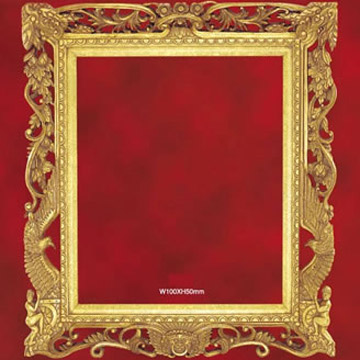 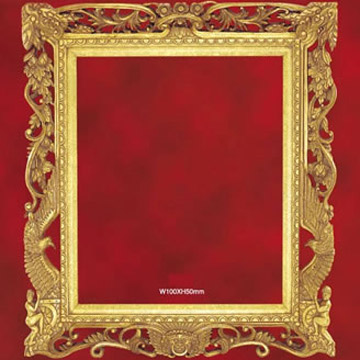 نبی اکرم ﷺ سے ایک شخص نے دریافت کیا کہ سب سے اچھاعمل کون سا ہے؟ آپ ﷺنے فرمایا نماز کو وقت پر ادا کرنا ۔ پوچھا اس کے بعد آپ ﷺ نے فرمایا کہ والدین کے حقوق اد اکرنا۔ پوچھا اس کے بعد آپ ﷺنے فرمایا اللہ کی راہ میں جنگ کرنا۔  (متفق علیہ)
رسول اللہ ﷺ نے فرمایا” وہ آدمی ذلیل ہو، وہ خوار ہو“۔ عرض کیا گیا یا رسول اللہ ﷺ کون؟ آپ ﷺ نے فرمایا : وہ بد نصیب جو ماں باپ کو یادونوں میں سے کسی ایک ہی کو بڑھاپے کی حالت میں پائے پھر ( ان کی خدمت کر کے) جنت حاصل نہ کرلے ۔“(مسلم)
رَبُّكُمْ اَعْلَمُ بِمَا فِيْ نُفُوْسِكُمْ١ؕ اِنْ تَكُوْنُوْا صٰلِحِيْنَ فَاِنَّهٗ كَانَ لِلْاَوَّابِيْنَ۠ غَفُوْرًا۰۰۲۵تمہارا رب خوب جانتا ہے جو کچھ تمہارے جی میں ہے اگر تم نیک ہو تو بے شک وہ رجوع کرنے والوں کو بخشنے والا ہے
وَ اٰتِ ذَا الْقُرْبٰى حَقَّهٗ وَ الْمِسْكِيْنَ وَ ابْنَ السَّبِيْلِاور رشتہ داروں کو ان کا حق ادا کرو اور محتاجوں کو اور مسافروں کو
وَ لَا تُبَذِّرْ تَبْذِيْرًا۰۰۲۶ اِنَّ الْمُبَذِّرِيْنَ۠ كَانُوْۤا اِخْوَانَ الشَّيٰطِيْنِ١ؕ وَ كَانَ الشَّيْطٰنُ لِرَبِّهٖ كَفُوْرًا۰۰۲۷اور مال بے جا نہ اڑاؤ بے شک بے جا خرچ کرنے والے شیطانوں کے بھائی ہیں اور شیطان اپنے رب کا ناشکرا ہے
وَ اِمَّا تُعْرِضَنَّ عَنْهُمُ ابْتِغَآءَ رَحْمَةٍ مِّنْ رَّبِّكَ تَرْجُوْهَا فَقُلْ لَّهُمْ قَوْلًا مَّيْسُوْرًا۰۰۲۸ اوراگر تمہیں اُن (مستحقین ) سے اعراض کرنا پڑے اپنے رب کی رحمت( فراخ دستی) کے انتظار میں جس کی تمہیں اُمید ہو تو اُن سے نرمی سے معذرت کرو
وَ لَا تَجْعَلْ يَدَكَ مَغْلُوْلَةً اِلٰى عُنُقِكَ وَ لَا تَبْسُطْهَا كُلَّ الْبَسْطِ فَتَقْعُدَ مَلُوْمًا مَّحْسُوْرًا۰۰۲۹اور اپنے ہاتھ کو نہ تو گردن سے باندھ لو(یعنی بخل کرو) اور نہ بالکل کھول ہی دو (کہ سبھی کچھ دے ڈالو) کہ پھر ملامت زدہ اور تھک ہارکر بیٹھ رہو
میانہ روی اختیار کرنے کی ہدایت
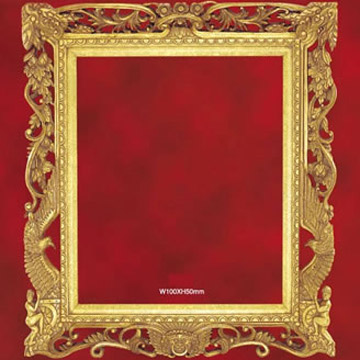 مَاعَالَ مَنِ اقْتَصَدَ 
وہ محتاج نہیں ہوتا جو میانہ روی اختیار کرتا ہے۔

(مسند احمد)
اِنَّ رَبَّكَ يَبْسُطُ الرِّزْقَ لِمَنْ يَّشَآءُ وَ يَقْدِرُ١ؕ اِنَّهٗ كَانَ بِعِبَادِهٖ خَبِيْرًۢا بَصِيْرًاؒ۰۰۳۰ بے شک تمہارا رب جس کی روزی چاہتا ہے فراخ کردیتا ہے اور جس کی روزی چاہتا ہے تنگ کردیتا ہے وہ اپنے بندوں سے خبردار ہے اور ان کو دیکھ رہا ہے
وَ لَا تَقْتُلُوْۤا اَوْلَادَكُمْ خَشْيَةَ اِمْلَاقٍ١ؕ نَحْنُ نَرْزُقُهُمْ وَ اِيَّاكُمْ١ؕ اِنَّ قَتْلَهُمْ كَانَ خِطْاً كَبِيْرًا۰۰۳۱اور اپنی اولاد کو مفلسی کے خوف سے قتل نہ کرنا ہم اُن کو رزق دیتے ہیں اور تمہیں بھی کچھ شک نہیں کہ ان کا مار ڈالنا بڑا سخت گناہ ہے
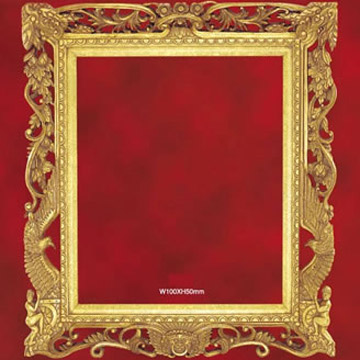 وَإِن مِّن شَیْءٍ إِلاَّ عِندَنَا خَزَائِنُہٗ وَمَا نُنَزِّلُہٗ إِلاَّ 
بِقَدَرٍ مَّعْلُومٍ (الحجر : 21) 
اور ہمارے ہاں ہر چیز کے خزانے ہیں اور ہم ان کو ضروری مقدار کے مطابق اتارتے رہتے ہیں۔
وَ لَا تَقْرَبُوا الزِّنٰۤى اِنَّهٗ كَانَ فَاحِشَةً١ؕ وَ سَآءَ سَبِيْلًا۰۰۳۲اور زنا کے پاس بھی نہ جاؤ بے شک وہ بے حیائی ہے اور برا راستہ ہے
اسلامی معاشرے کی نمایاں خصوصیات
وَ لَا تَقْرَبُوا الزِّنٰۤى اِنَّهٗ كَانَ فَاحِشَةً١ؕ وَ سَآءَ سَبِيْلًا۰۰۳۲اور زنا کے پاس بھی نہ جاؤ بے شک وہ بے حیائی ہے اور برا راستہ ہے
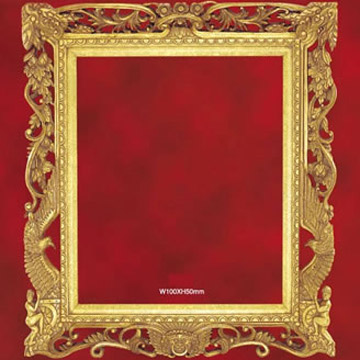 اَلْحَیَاءُ شُعْبَةٌ مِّنَ الْاِیْمَانِ

حیاء ایمان ہی کا ایک حصہ ہے۔

(متفق علیہ)
وَ لَا تَقْتُلُوا النَّفْسَ الَّتِيْ حَرَّمَ اللّٰهُ اِلَّا بِالْحَقِّ١ؕ اور قتل نہ کرو ایسی جان کوجسے اللہ نے محترم ٹھہرایا ہے مگر جائز طریقے یعنی شریعت کے حکم سے
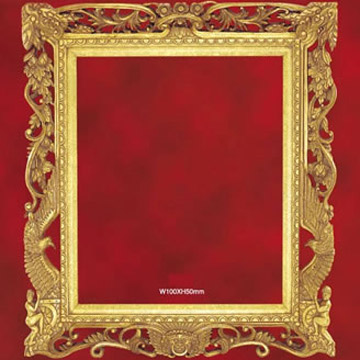 جس نے ایک انسان کو قتل کیا اس نے پوری انسانیت کو قتل کیا 
(المائدۃ 32)
وَ مَنْ قُتِلَ مَظْلُوْمًا فَقَدْ جَعَلْنَا لِوَلِيِّهٖ سُلْطٰنًا اور جو شخص ناحق قتل کیا گیا تو ہم نے اختیار دے دیا ہے اس کے وارث کو
فَلَا يُسْرِفْ فِّي الْقَتْلِ١ؕ اِنَّهٗ كَانَ مَنْصُوْرًا۰۰۳۳پس اس کو چاہیئے کہ قتل کے قصاص میں زیادتی نہ کرے  بے شک اُس کی مدد کی گئی ہے
قاتل کی جان لینے میں اسراف
وَ لَا تَقْرَبُوْا مَالَ الْيَتِيْمِ اِلَّا بِالَّتِيْ هِيَ اَحْسَنُ حَتّٰى يَبْلُغَ اَشُدَّهٗ١۪اور یتیم کے مال کے پاس بھی نہ جاؤ مگر اس طور پر جو بہت بہتر ہو یہاں تک کہ وہ پہنچ جائے اپنے شعور کو
وَ اَوْفُوْا بِالْعَهْدِ١ۚ اِنَّ الْعَهْدَ كَانَ مَسْـُٔوْلًا۰۰۳۴اور عہد کو پورا کرو بلا شبہ عہد کے بارے میں پوچھا جائے گا
وَ اَوْفُوا الْكَيْلَ اِذَا كِلْتُمْ وَ زِنُوْا بِالْقِسْطَاسِ الْمُسْتَقِيْمِ١ؕ ذٰلِكَ خَيْرٌ وَّ اَحْسَنُ تَاْوِيْلًا۰۰۳۵اور پیمانہ پورا بھرو جب کوئی چیز ماپو اور تولو ترازو کی سیدھی ڈنڈی کے ساتھ یہ بہتر ہے اور انجام کے لحاظ سے بھی بہت اچھا ہے
وَ لَا تَقْفُ مَا لَيْسَ لَكَ بِهٖ عِلْمٌ١ؕ اِنَّ السَّمْعَ وَ الْبَصَرَ وَ الْفُؤَادَ كُلُّ اُولٰٓىِٕكَ كَانَ عَنْهُ مَسْـُٔوْلًا۰۰۳۶اور اس کے پیچھے مت لگو جس کا تمہیں علم نہیں بے شک کان اور آنکھ اورعقل اِن سب کے (استعمال) کے بارے میں پوچھا جائے گا
انسان کے نظریہ اور عمل کی بنیاد
وَ لَا تَقْفُ مَا لَيْسَ لَكَ بِهٖ عِلْمٌ١ؕ اِنَّ السَّمْعَ وَ الْبَصَرَ وَ الْفُؤَادَ كُلُّ اُولٰٓىِٕكَ كَانَ عَنْهُ مَسْـُٔوْلًا۰۰۳۶اور اس کے پیچھے مت لگو جس کا تمہیں علم نہیں بے شک کان اور آنکھ اورعقل اِن سب کے (استعمال) کے بارے میں پوچھا جائے گا
علم کی اقسام
وَ لَا تَمْشِ فِي الْاَرْضِ مَرَحًا١ۚ اِنَّكَ لَنْ تَخْرِقَ الْاَرْضَ وَ لَنْ تَبْلُغَ الْجِبَالَ طُوْلًا۰۰۳۷ اور زمین پر اکڑ کر مت چلو بے شک تم زمین کو پھاڑ نہیں سکتے اور نہ پہاڑوں کی چوٹی تک پہنچ سکتے ہو
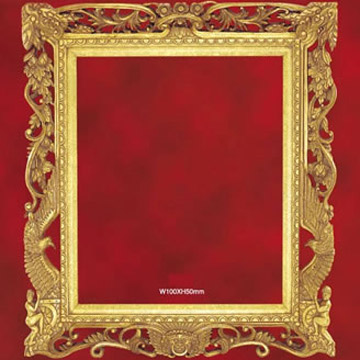 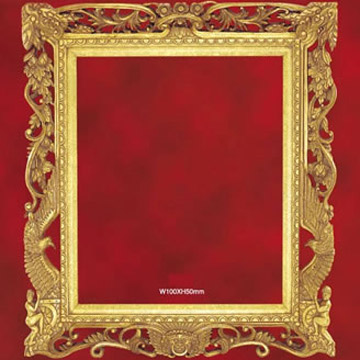 نبی اکرم ﷺ سے پوچھا گیا کہ تکبر کیا ہے؟  آپ ﷺنے فرمایا :  تکبر حق کوقبول نہ کرنا  اور  لوگوں کو حقیر  سمجھنا ہے ۔
(مسلم)
جس کے دل میں رائی کے دانے کے برابر بھی تکبر ہوا وہ جنت میں داخل نہ ہوسکے گا ۔

( متفق علیہ)
كُلُّ ذٰلِكَ كَانَ سَيِّئُهٗ عِنْدَ رَبِّكَ مَكْرُوْهًا۰۰۳۸ یہ وہ امور ہیں جن کی برائی کا پہلو تمہارے رب کو ناپسند ہے
مکروہ
ذٰلِكَ مِمَّاۤ اَوْحٰۤى اِلَيْكَ رَبُّكَ مِنَ الْحِكْمَةِ١ؕ اے نبی ! یہ سب ہے دانائی کی باتوں میں سے جو آپ کے رب نے آپ کی طرف وحی کی ہیں
وَ لَا تَجْعَلْ مَعَ اللّٰهِ اِلٰهًا اٰخَرَ فَتُلْقٰى فِيْ جَهَنَّمَ مَلُوْمًا مَّدْحُوْرًا۰۰۳۹اور اللہ کے ساتھ اور معبود نہ بناؤ ورنہ ڈال دیئے جاؤ گے جہنم میں ملامت زدہ اور دھتکارے ہوئے ہو کر۔
اَفَاَصْفٰىكُمْ رَبُّكُمْ بِالْبَنِيْنَ وَ اتَّخَذَ مِنَ الْمَلٰٓىِٕكَةِ اِنَاثًا١ؕ اِنَّكُمْ لَتَقُوْلُوْنَ قَوْلًا عَظِيْمًاؒ۰۰۴۰(اے مشرکو! )کیا تمہیں پسند کرلیا تمہارے رب نے بیٹوں کے لئے اور خود فرشتوں کو بیٹیاں بنالیا کچھ شک نہیں کہ تم کہتے ہو بہت بڑی بات
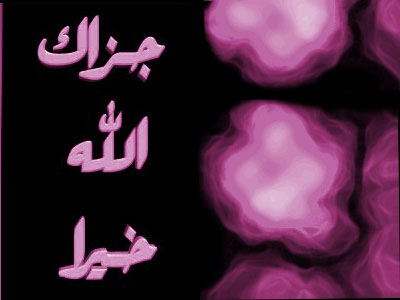 A Presentation  by Academic  Department
Anjuman 
Khuddam-ul-Quran Sindh, Karachi
Defence Campus
www.QuranAcademy.com